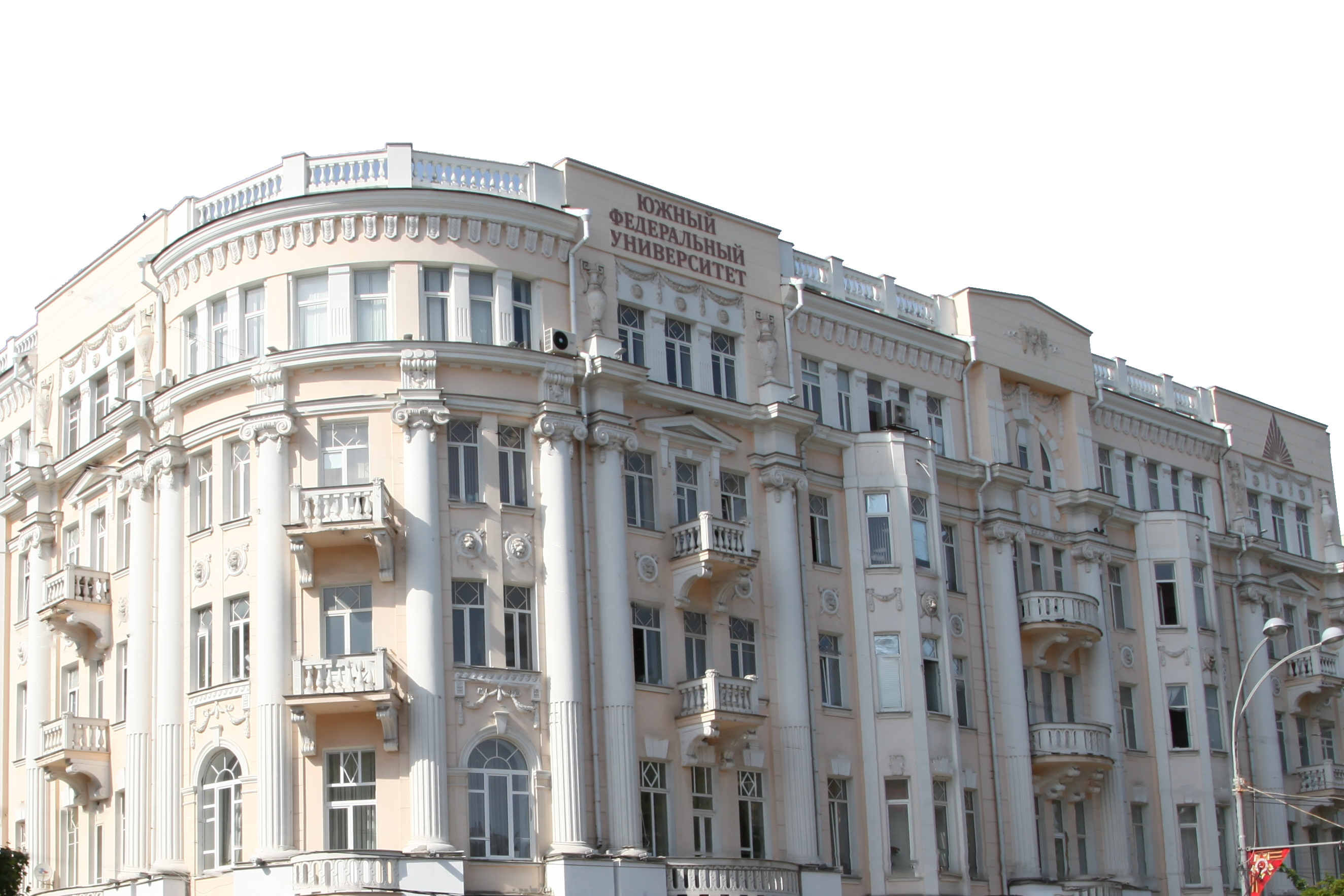 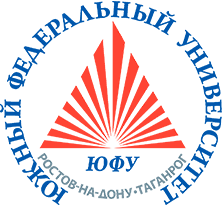 Отчет о деятельности студенческих научных обществ Академии психологии и педагогики Южного федерального университета в 2018 году
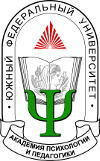 27 февраля 2019 г.
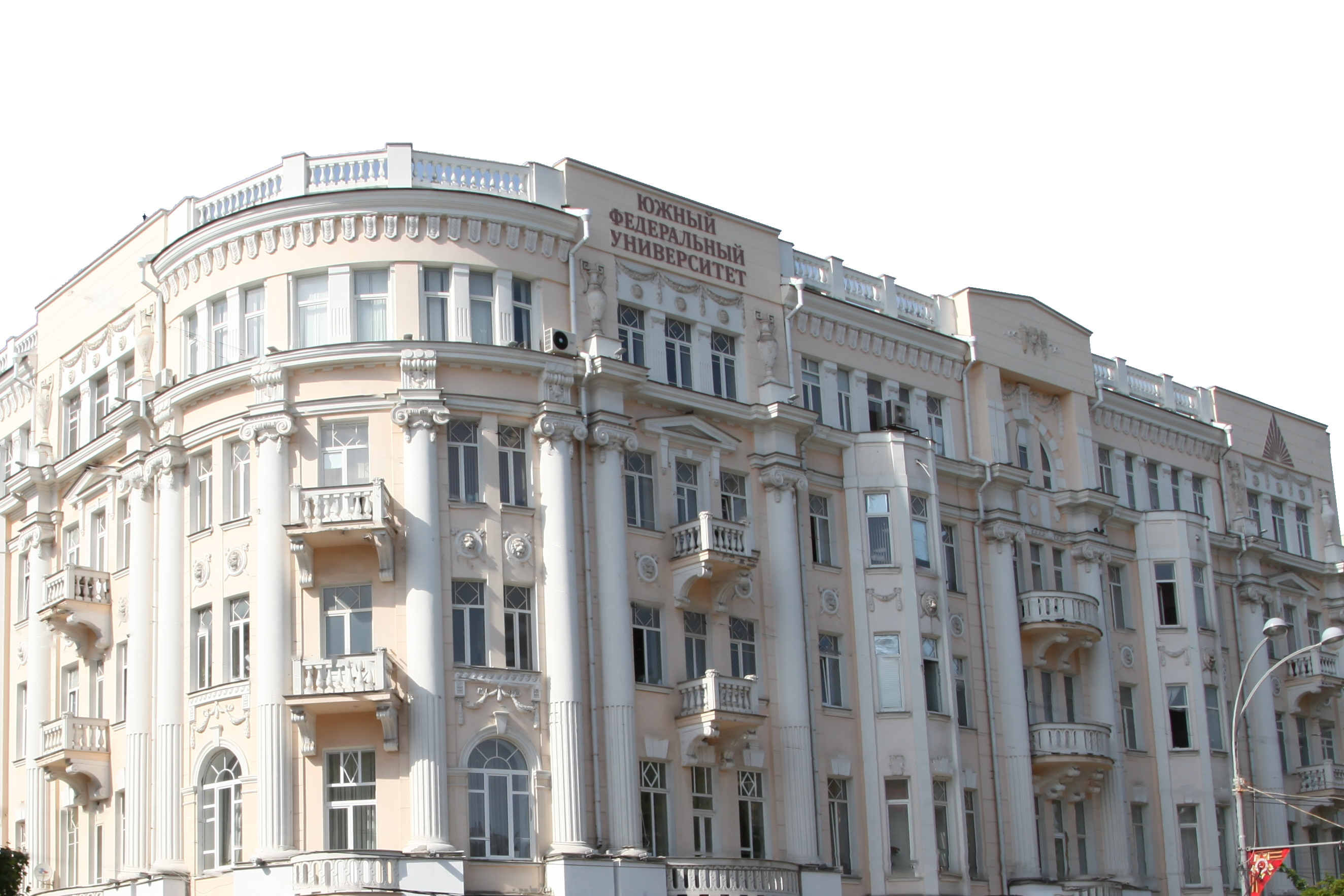 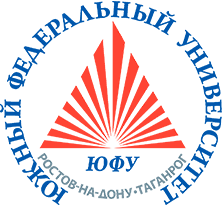 Результативность научно-исследовательской и инновационной деятельности студентов Академии психологии и педагогики в 2018 году
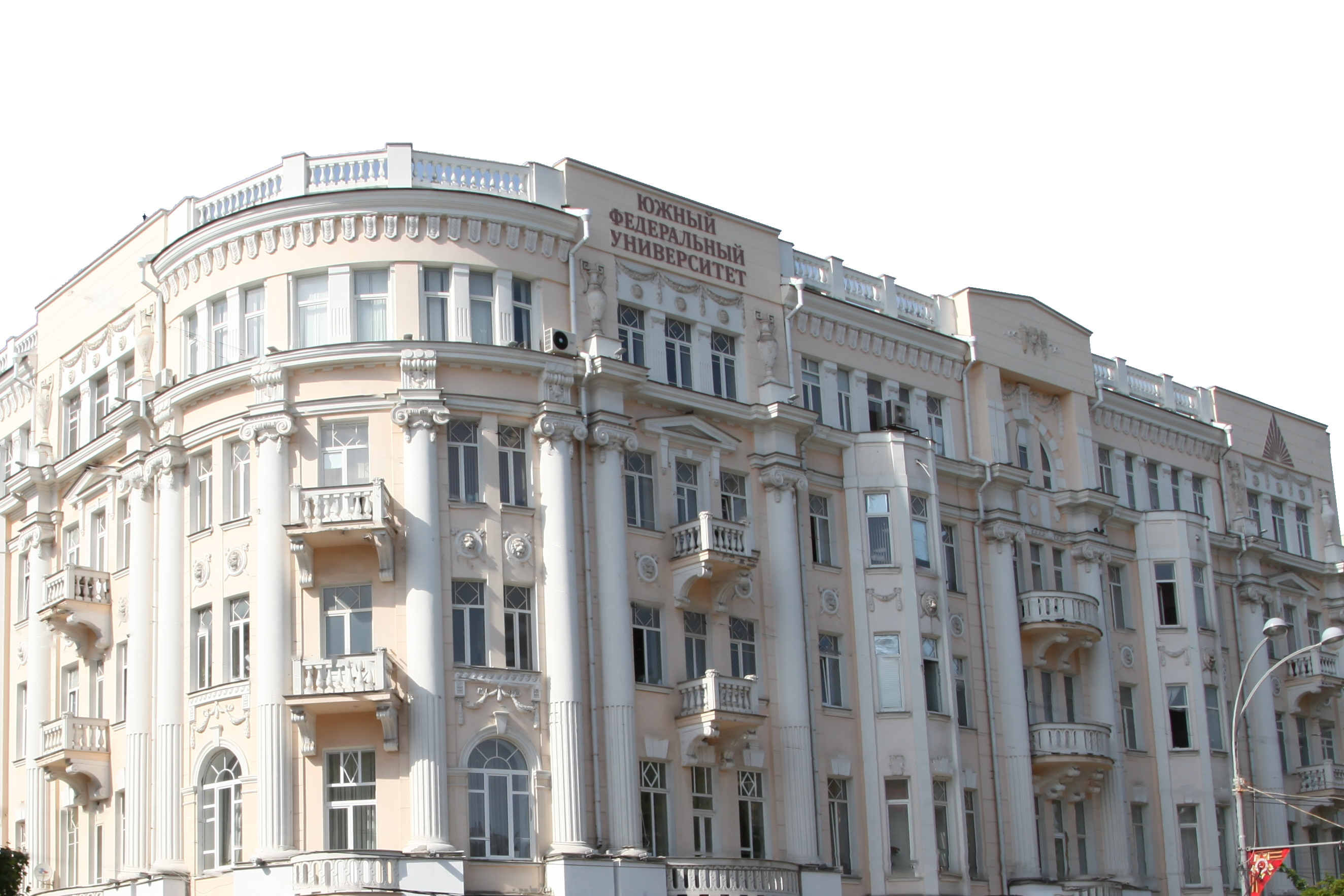 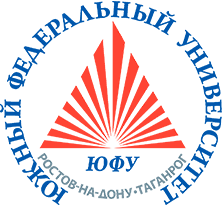 Студенческие научные общества (СНО) кафедр
Академии психологии и педагогики в 2018 году
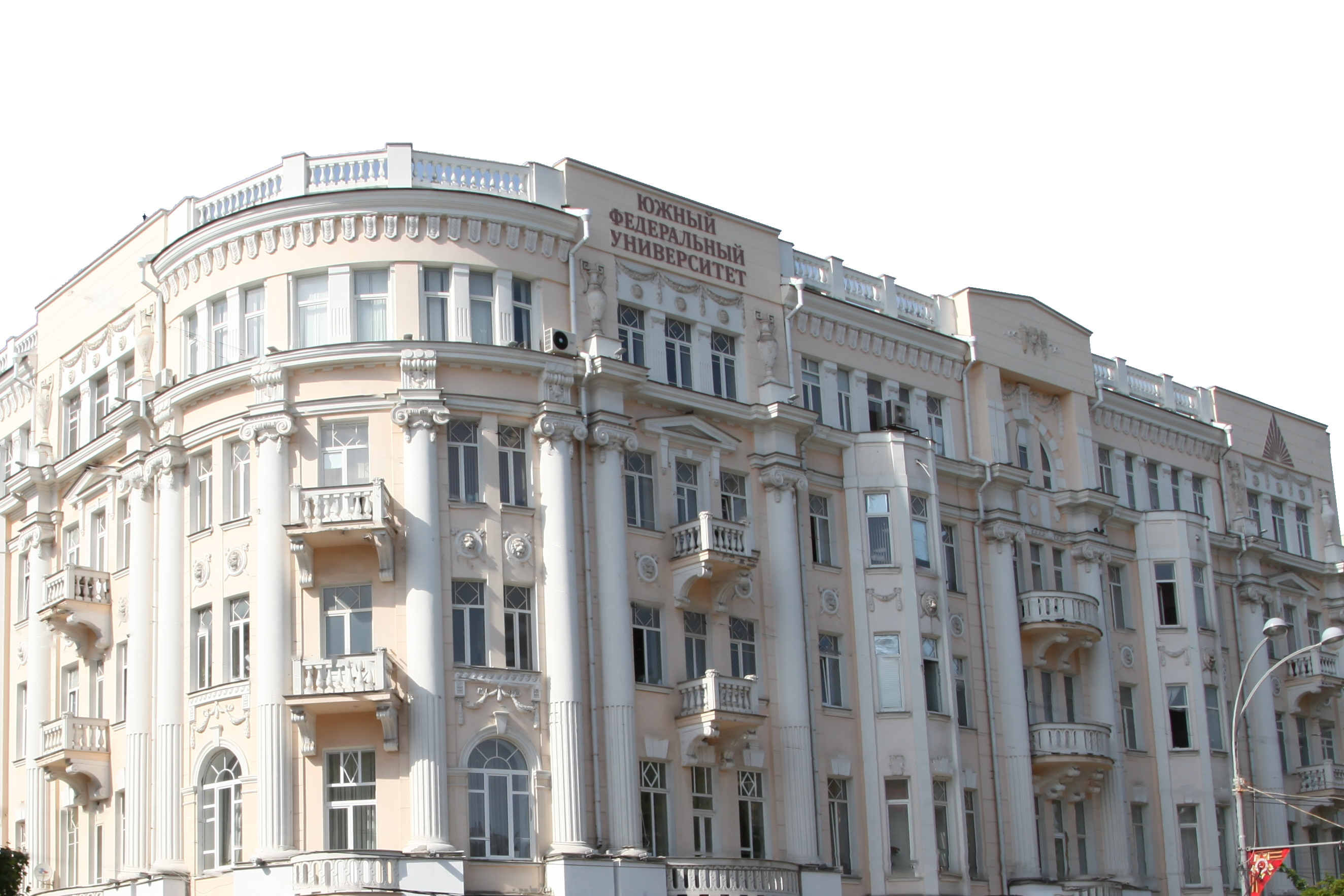 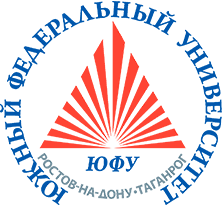 Студенческие научные общества (СНО) кафедр
Академии психологии и педагогики в 2018 году (продолжение)
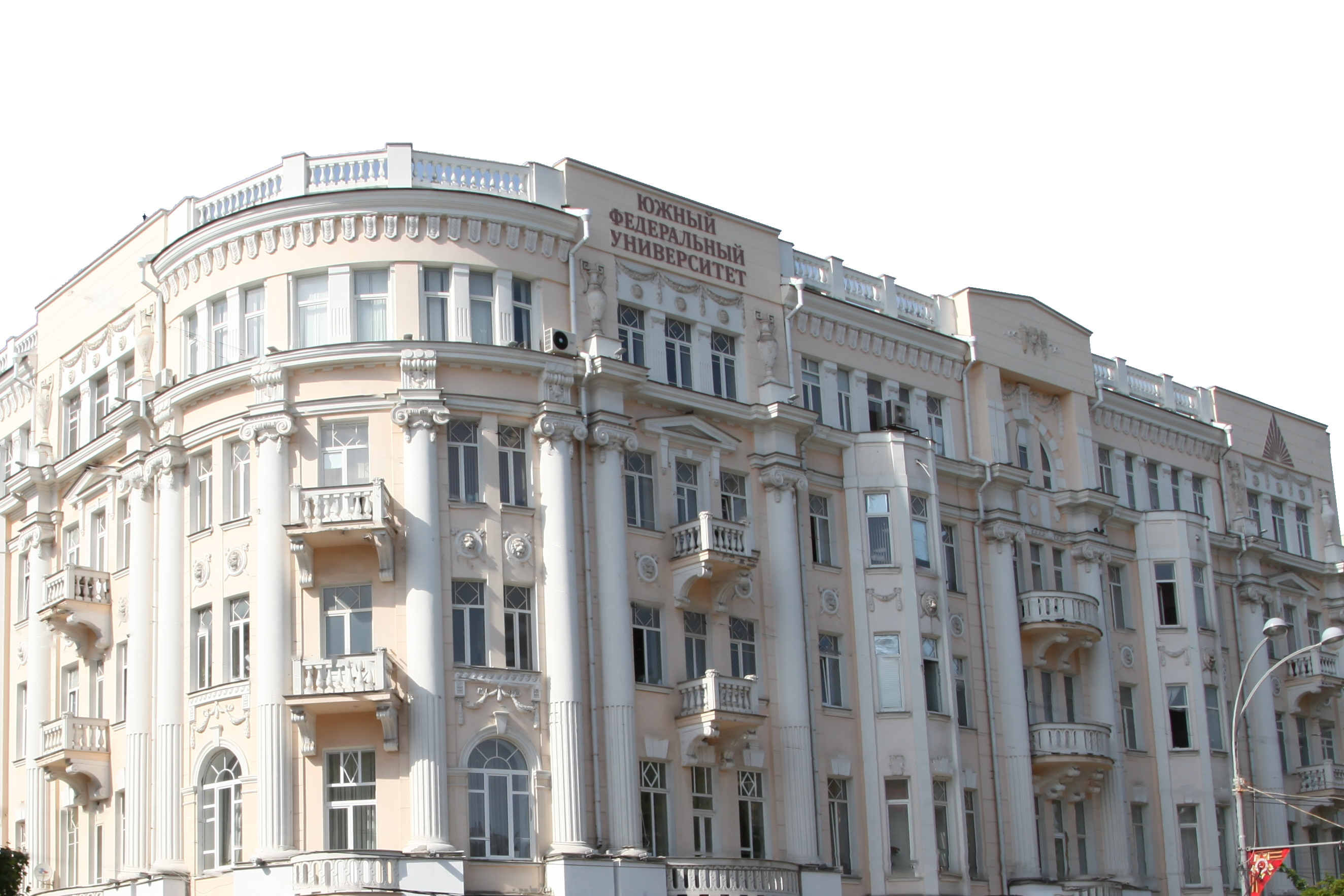 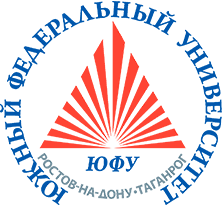 Результативность научно-исследовательской и инновационной деятельности студентов – членов СНО Академии психологии и педагогики в 2018 году
Спасибо за внимание!Альперович Валерия Дмитриевнак.псх.н., координатор по НИД, доцент кафедры социальной психологии  Академии психологии и педагогики Южного федерального университетаalper@sfedu.ru89034358012
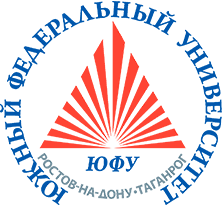